ЦИФРОВОЙ РАДИОЭЛЕКТРОННЫЙ
ИДЕНТИФИКАТОР 
ТРАНСПОРТНОГО СРЕДСТВА
Лагуткин Сергей Анатольевич
Директор по телематическим системам
ООО «НПП «ИТЭЛМА»»
Цифровой радиоэлектронный идентификатор транспортного средства
Программно-аппаратный комплекс для дистанционной идентификации транспортного средства, состоящий из компонентов, интегрированных в транспортное средство, придорожной инфраструктуры и программного обеспечения, выполняющий функции оповещения водителя о дорожной обстановке, оплаты услуг и др.
Создание инфраструктуры
ГК «АВТОДОР»
Эксплуатация инфраструктуры
Оператор системы
ООО «АВТОДОР-ПЛАТНЫЕ ДОРОГИ»
Автопроизводитель

АО «АВТОВАЗ»
«Группа ГАЗ» 
ПАО «КАМАЗ»
АО «КАМА» (торговая марка «Атом») 
Китайские производители
Другие автопроизводители
ООО «НПП «ИТЭЛМА»
Координация
проекта
Нормативное 
регулирование
Монтаж оборудования 
в транспортное средство на конвейере
Техническая реализация бортового оборудования 
и ПО транспортного средства блока
ЦРЭИТС
Цифровая экосистема ЦРЭИТС
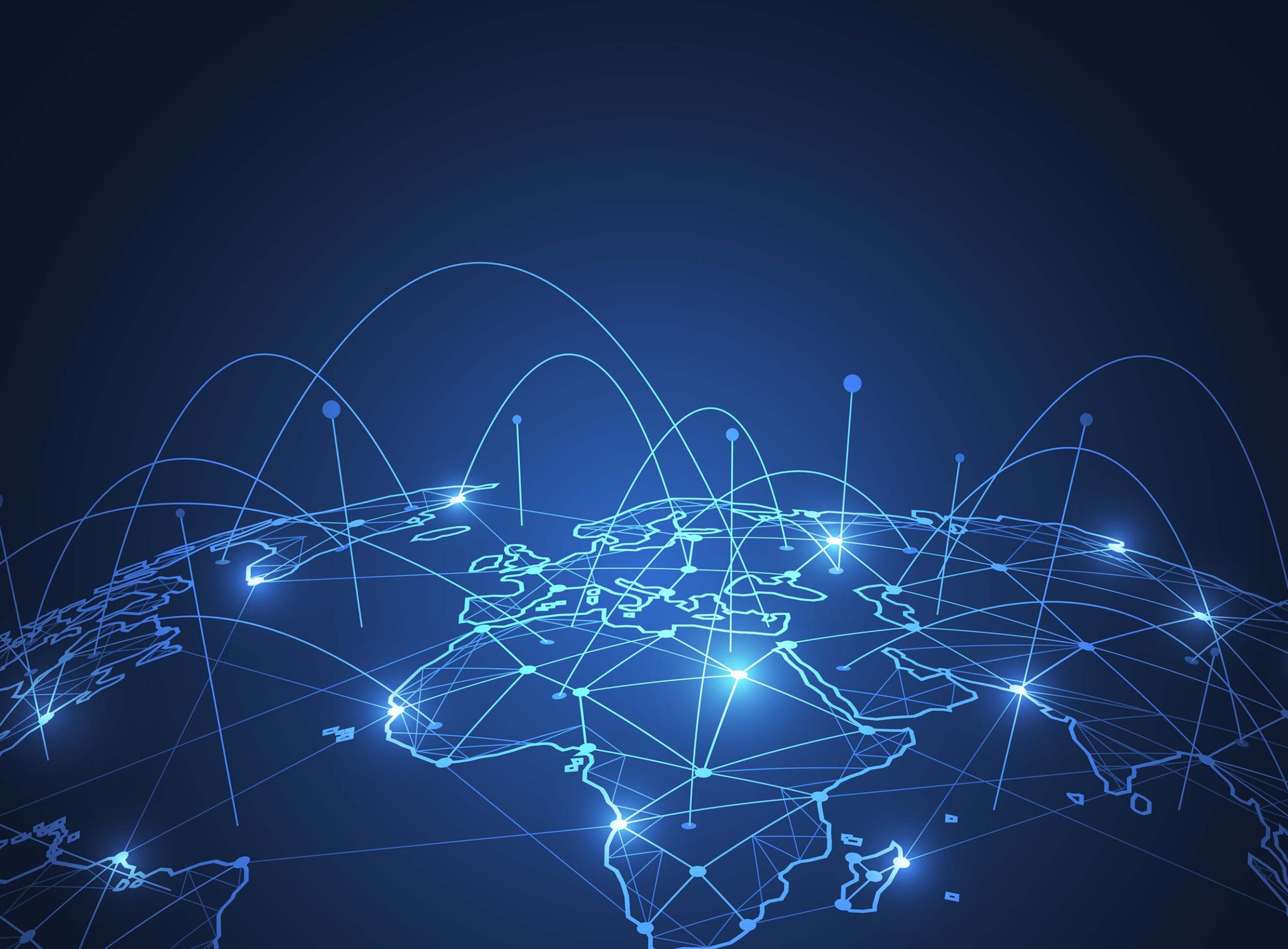 Инфраструктура дороги, включая сервисы платных дорог и беспилотного транспорта
ЦРЭИТС
БТС
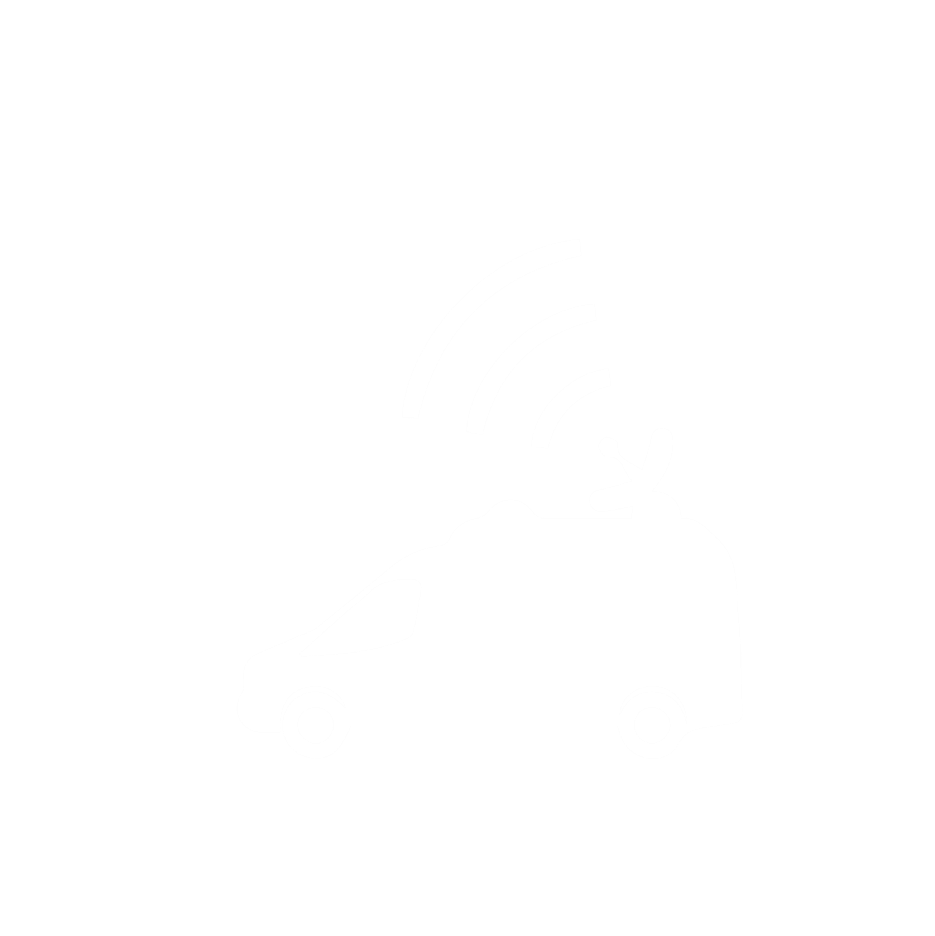 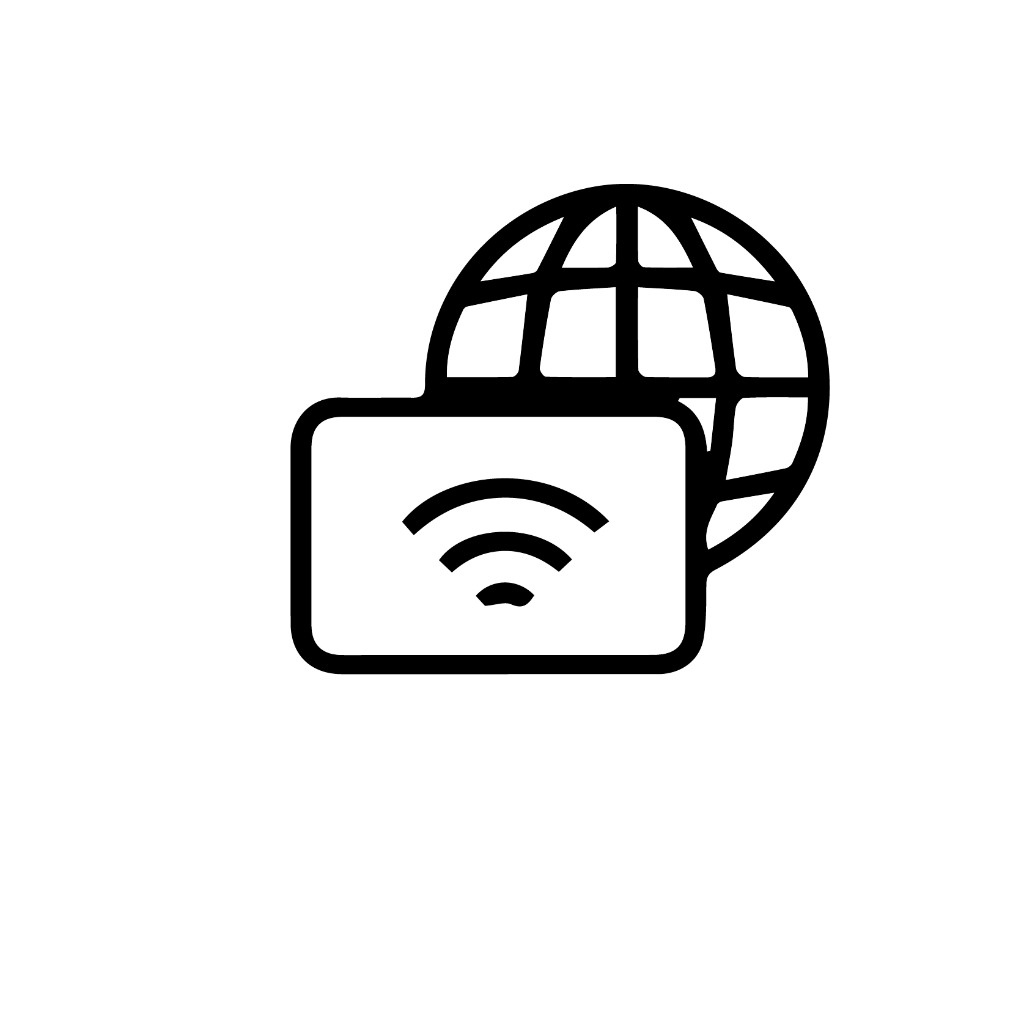 Приемо-передатчик
(ВЧ часть)
Модем
Вычислитель
(НЧ часть)
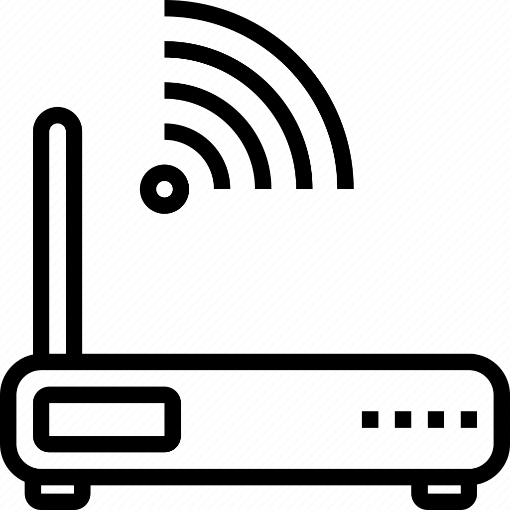 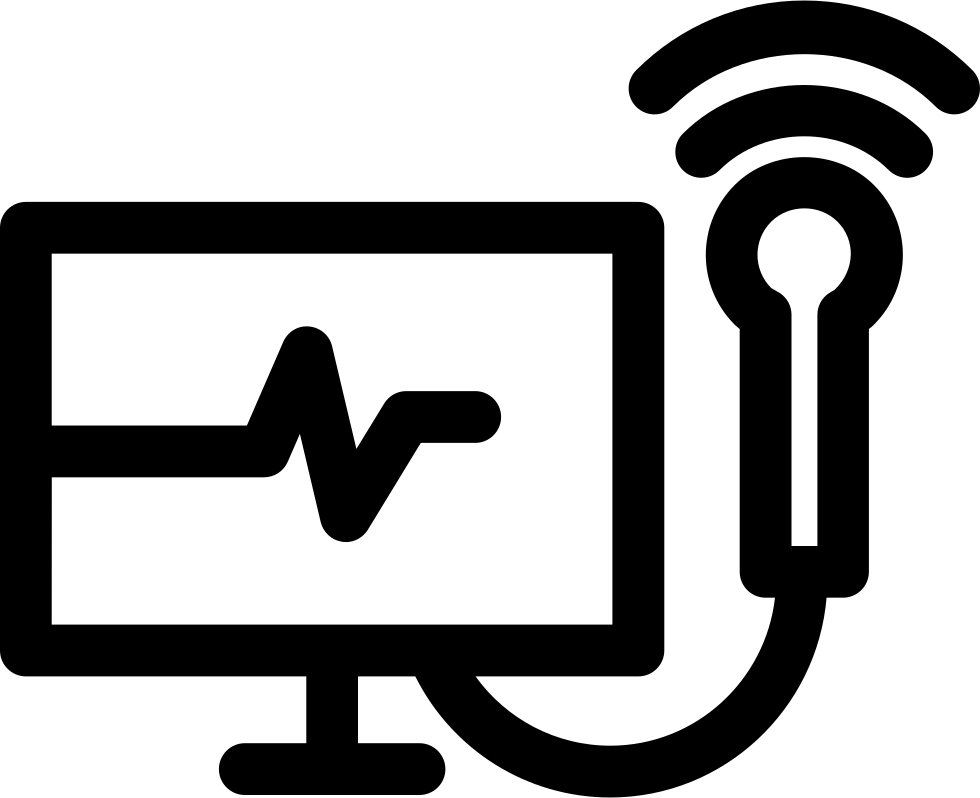 VIN
Сервис СВП
DSRC
Сервис парковки
Прочие сервисы
Инфраструктура автомобиля, 
в том числе с панелью приборов,
мультимедийным 
и голосовым сообщением
Сервисы ГК «Автодор» и ООО «Автодор – Платные Дороги»,
сервисы беспилотного транспорта
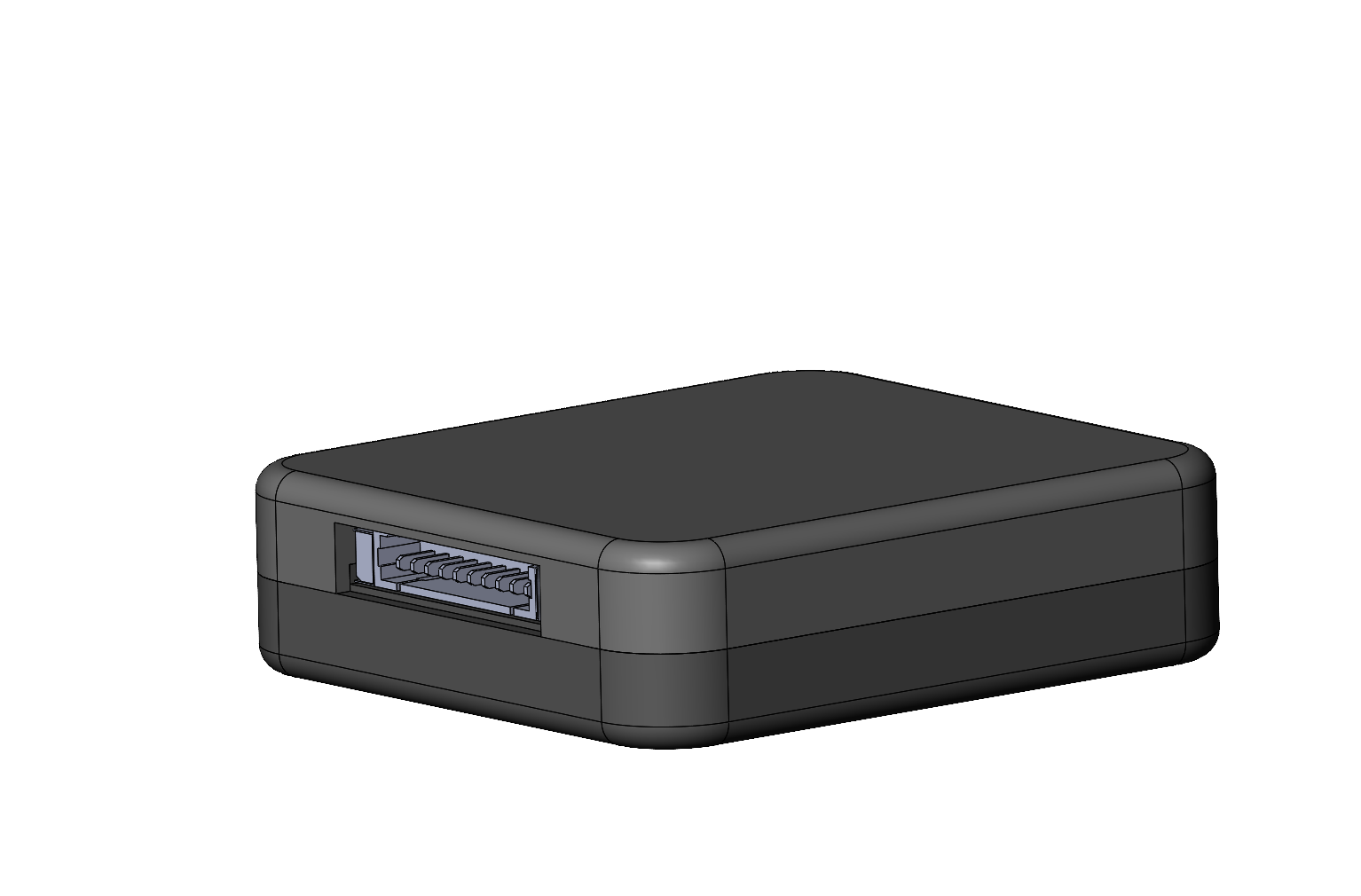 Единое устройство ИТЭЛМА с полностью интегрированным блоком ЦРЭИТС
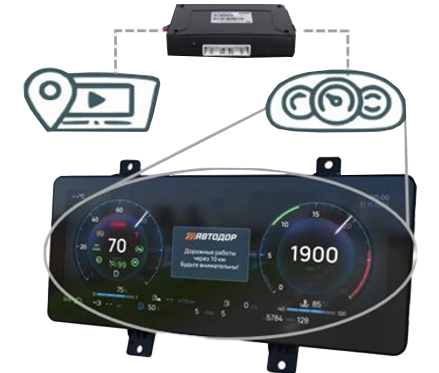 Блок телематических сервисов «ИТЭЛМА» (БТС), включающий в себя поддержку различного  функционала и пользовательских приложений, в том числе транспондера для проезда по платным дорогам, отправку и получение телематических данных ТС и другие функции
Телематический блок «ИТЭЛМА» интегрируется в архитектуру транспортного средства для взаимодействия с потребителями сервисов через отображение информации и приём команд через экран мультимедиа, комбинацию приборов, голосовые подсказки
ИНТЕГРАЦИЯ В АРХИТЕКТУРУ ТС
БЛОК ТЕЛЕМАТИЧЕСКИХ СЕРВИСОВ
Единое устройство ИТЭЛМА с полностью интегрированным блоком ЦРЭИТС
пломба, саморез
аккумуляторная батарея 
ААА 600 mAh 
3,6 V NI_MH
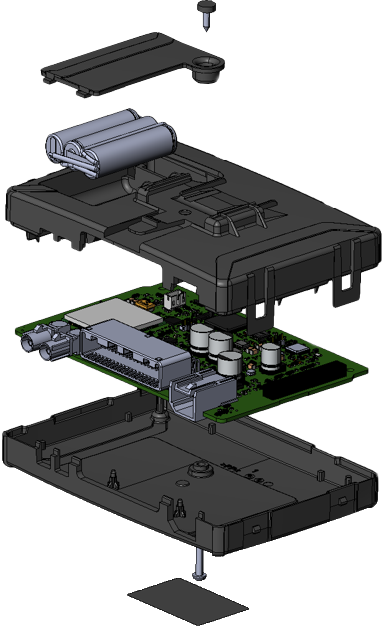 ЦРЭИТС является полностью отечественным решением. Произведена интеграция низкочастотной части ЦРЭИТС на единую печатную плату телематического блока ИТЭЛМА. 

К блоку БТС подключается внешняя антенна транспондера (высокочастотная часть). Выполнено несколько испытаний на инфраструктуре платных дорог с положительным результатом.
крышка батареи
модуль электронный с разводкой 
НЧ-части
транспондера
крышка
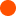 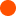 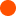 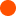 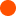 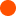 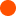 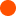 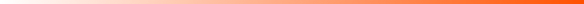 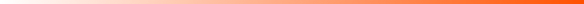 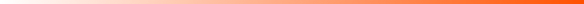 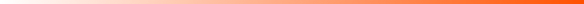 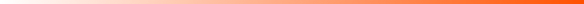 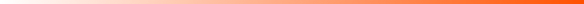 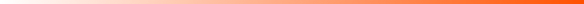 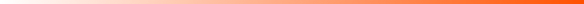 ЦРЭИТС
корпус
саморез
этикетка
ЦРЭИТС: возможности для водителя
Информация о ситуации
на дорогах
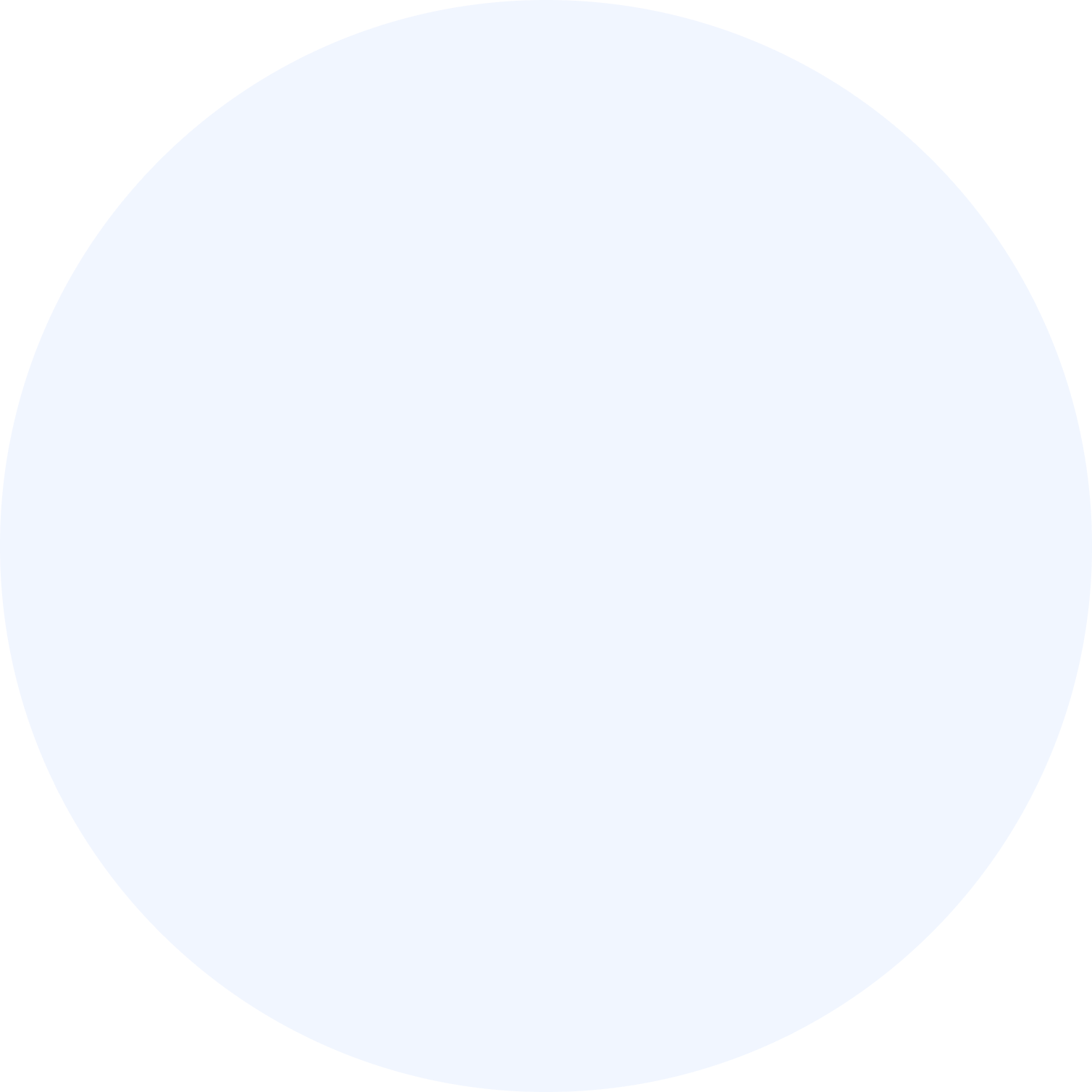 Устройство отображает информацию о дорожной обстановке на экранах бортовых систем автомобилей и оповещает голосовыми подсказками об авариях, плохой погоде, заторах, дорожных работах и многом другом
Поисковая метка
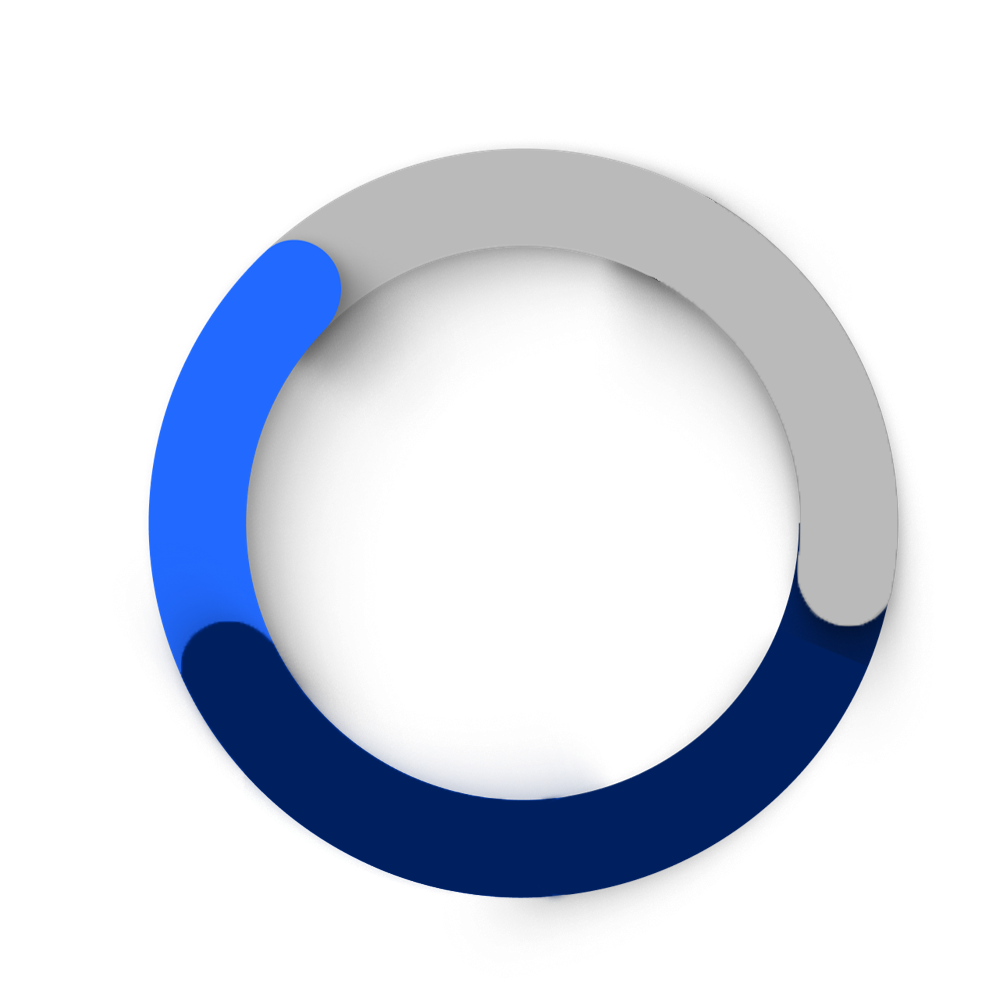 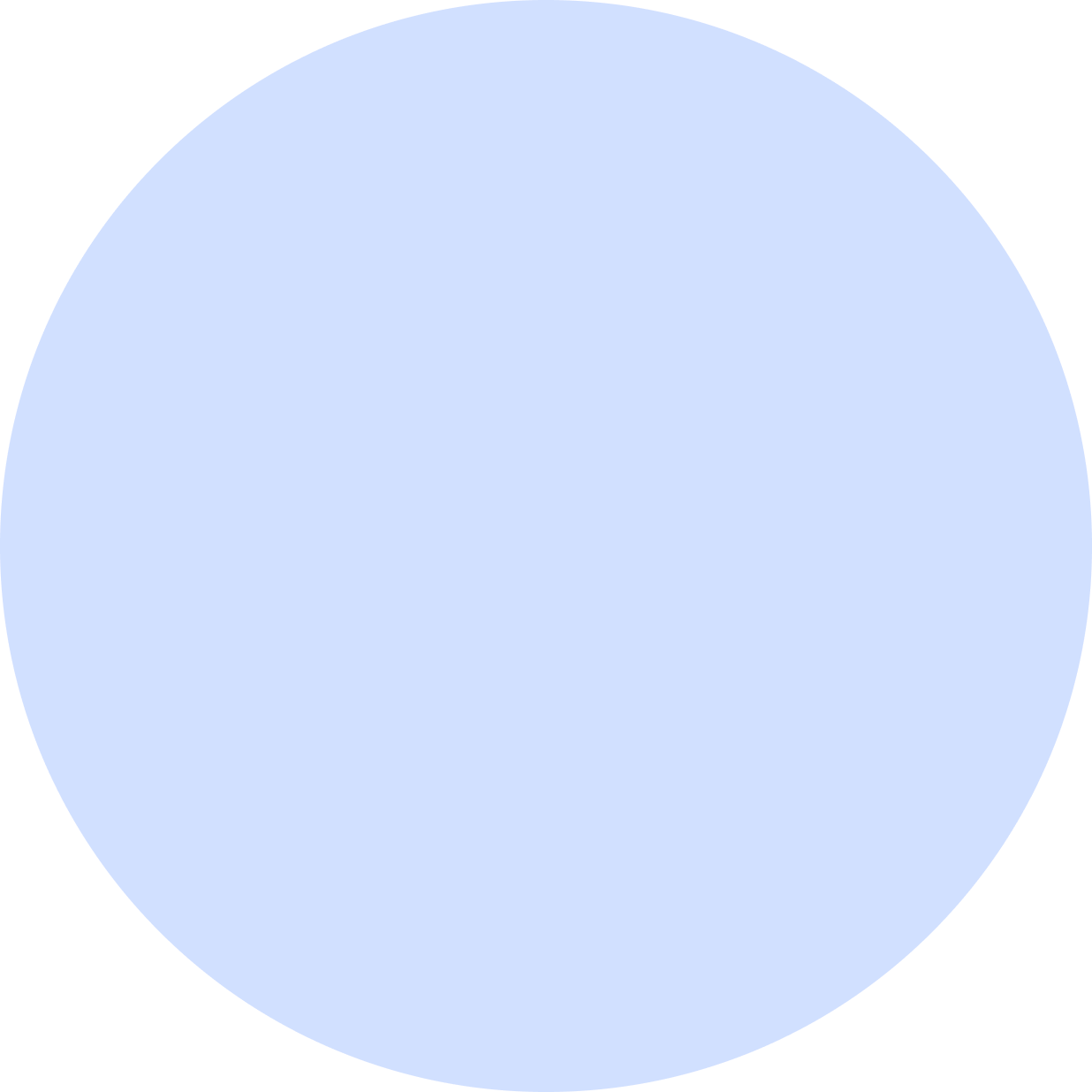 Приемо-передатчик предоставляет водителям уникальный способ взаимодействия с инфраструктурой скоростных дорог без использования спутникового позиционирования и расширенные возможности поиска транспортных средств в случаях угона
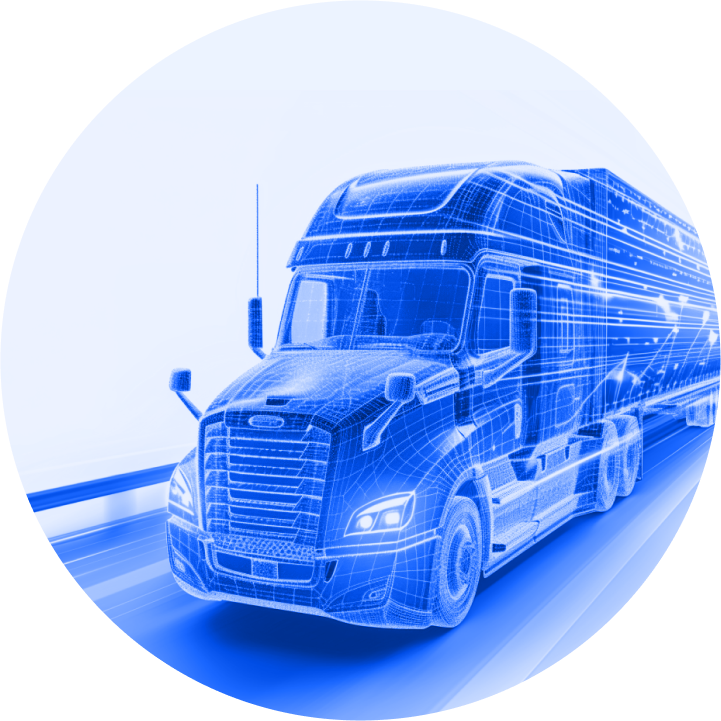 01
03
Удобная оплата
02
устройство позволяет оплачивать услуги парковки, услуги MФЗ, заправку/зарядку, а также другие товары и услуги, не выходя из своего транспортного средства
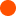 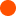 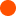 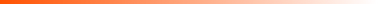 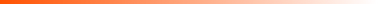 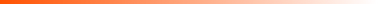 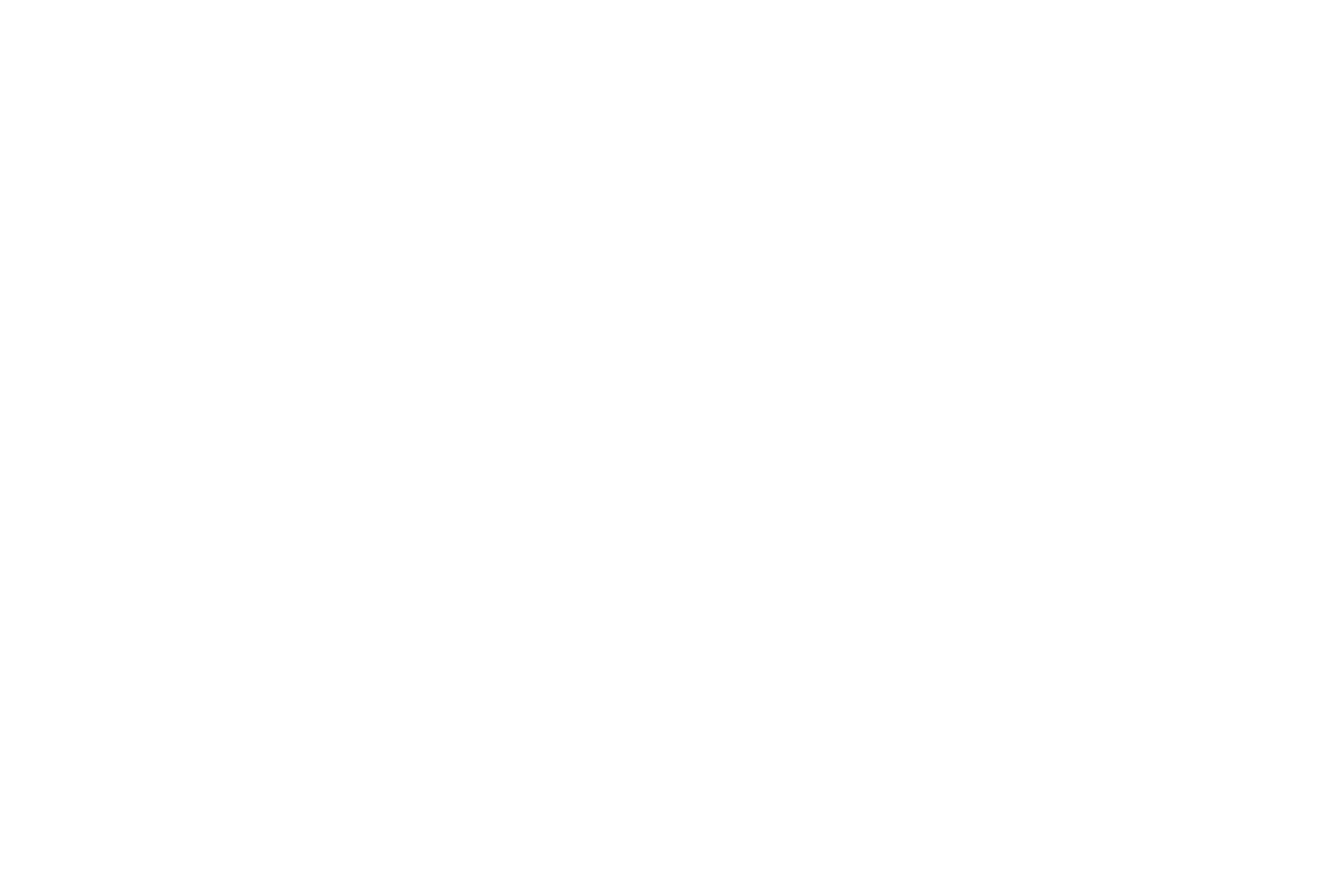 ЦРЭИТС: возможности для водителя
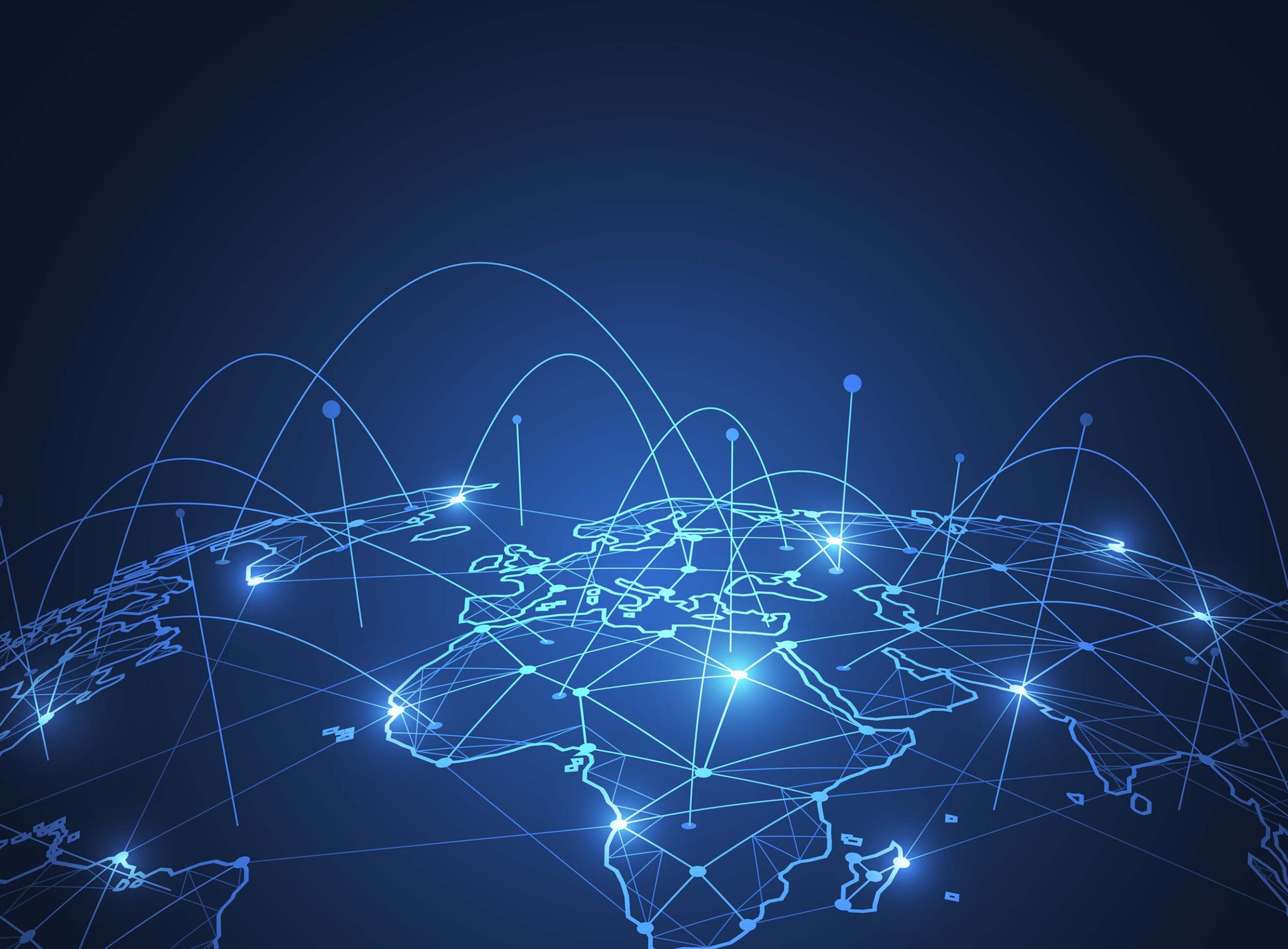 Панель приборов водителя
Мультимедиа система
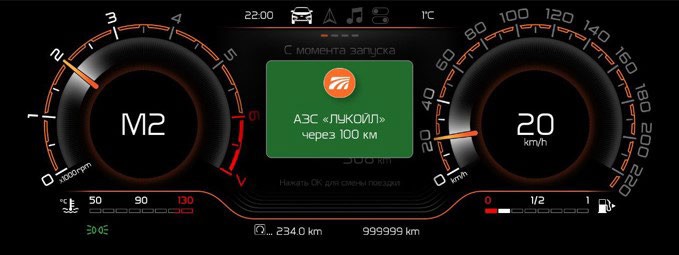 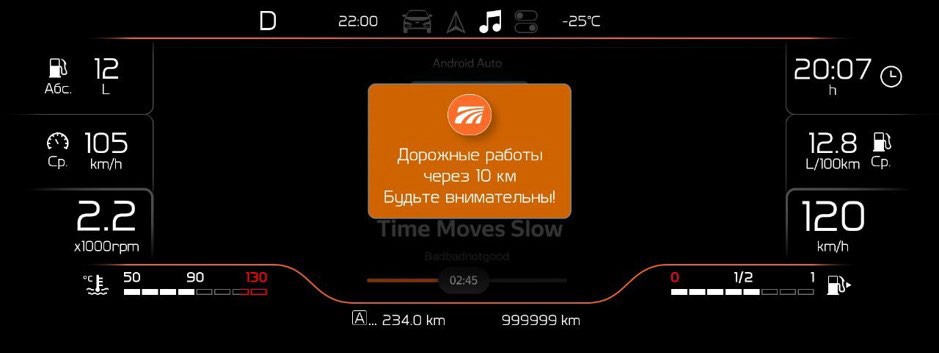 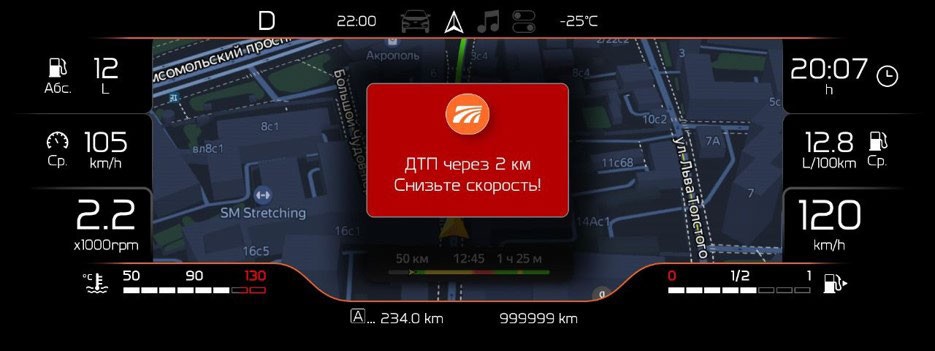 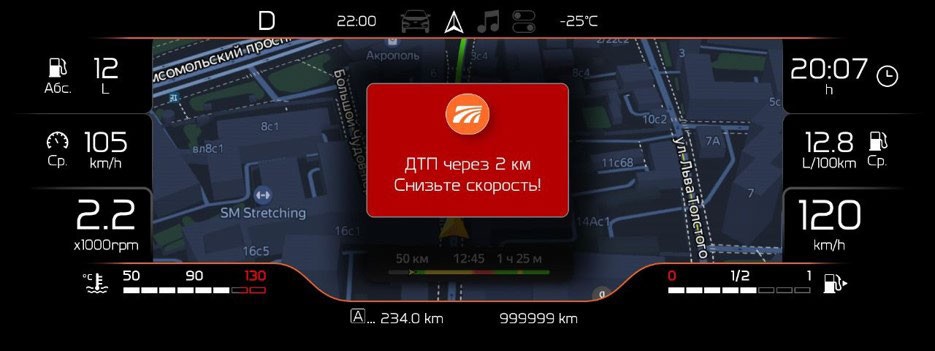 Поисковая метка
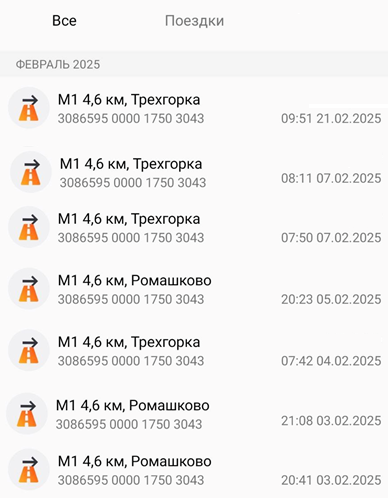 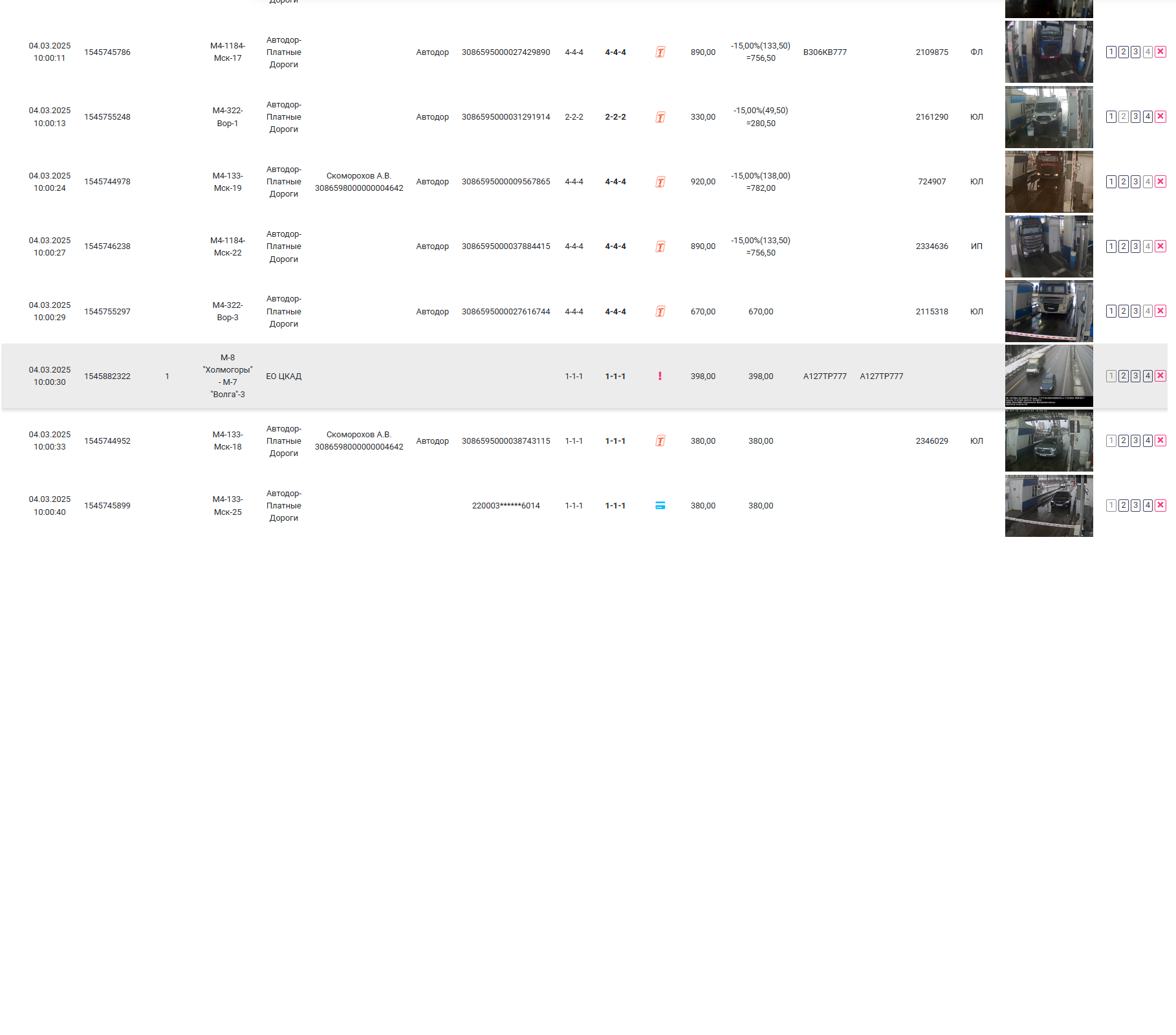 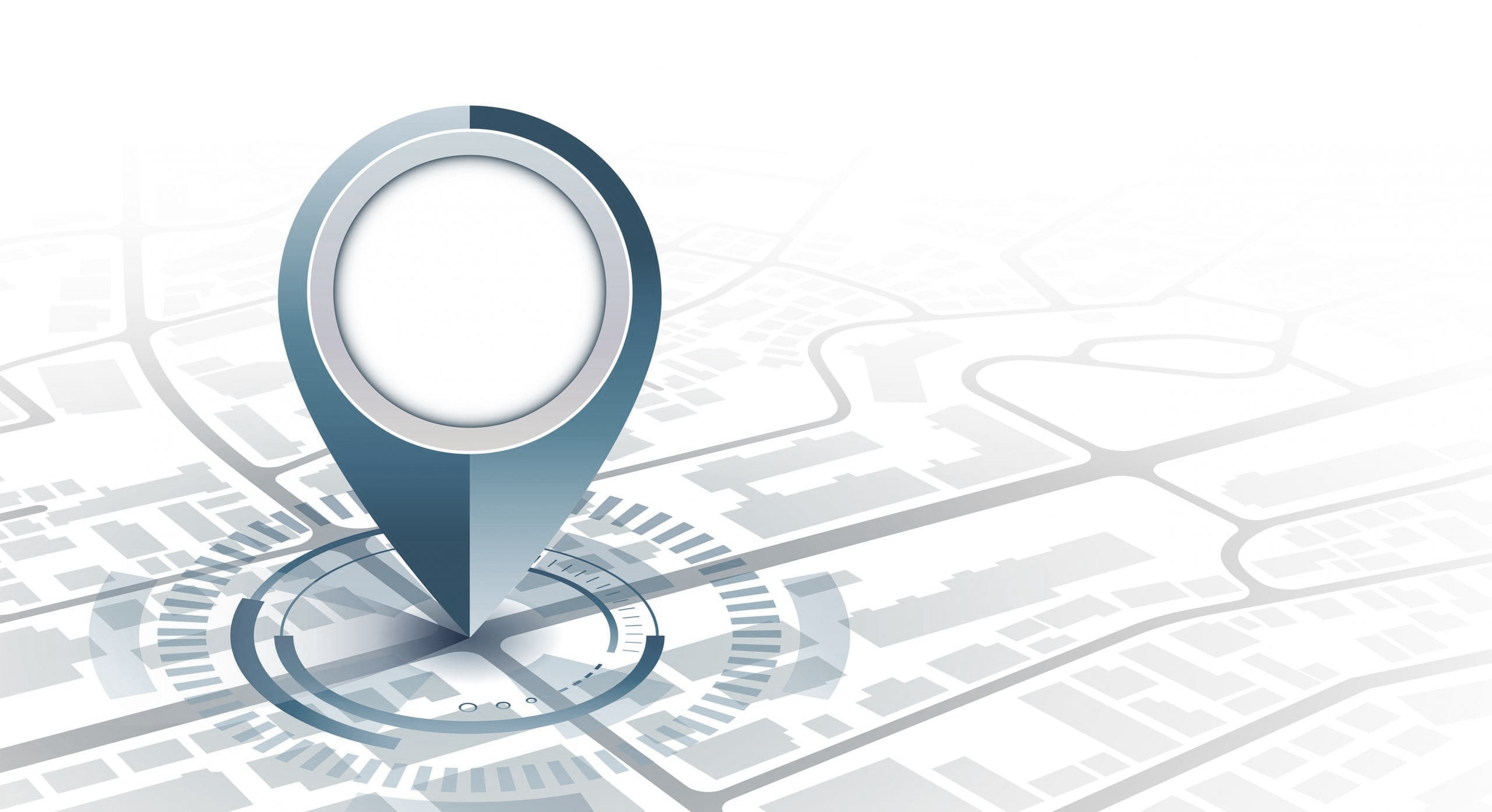 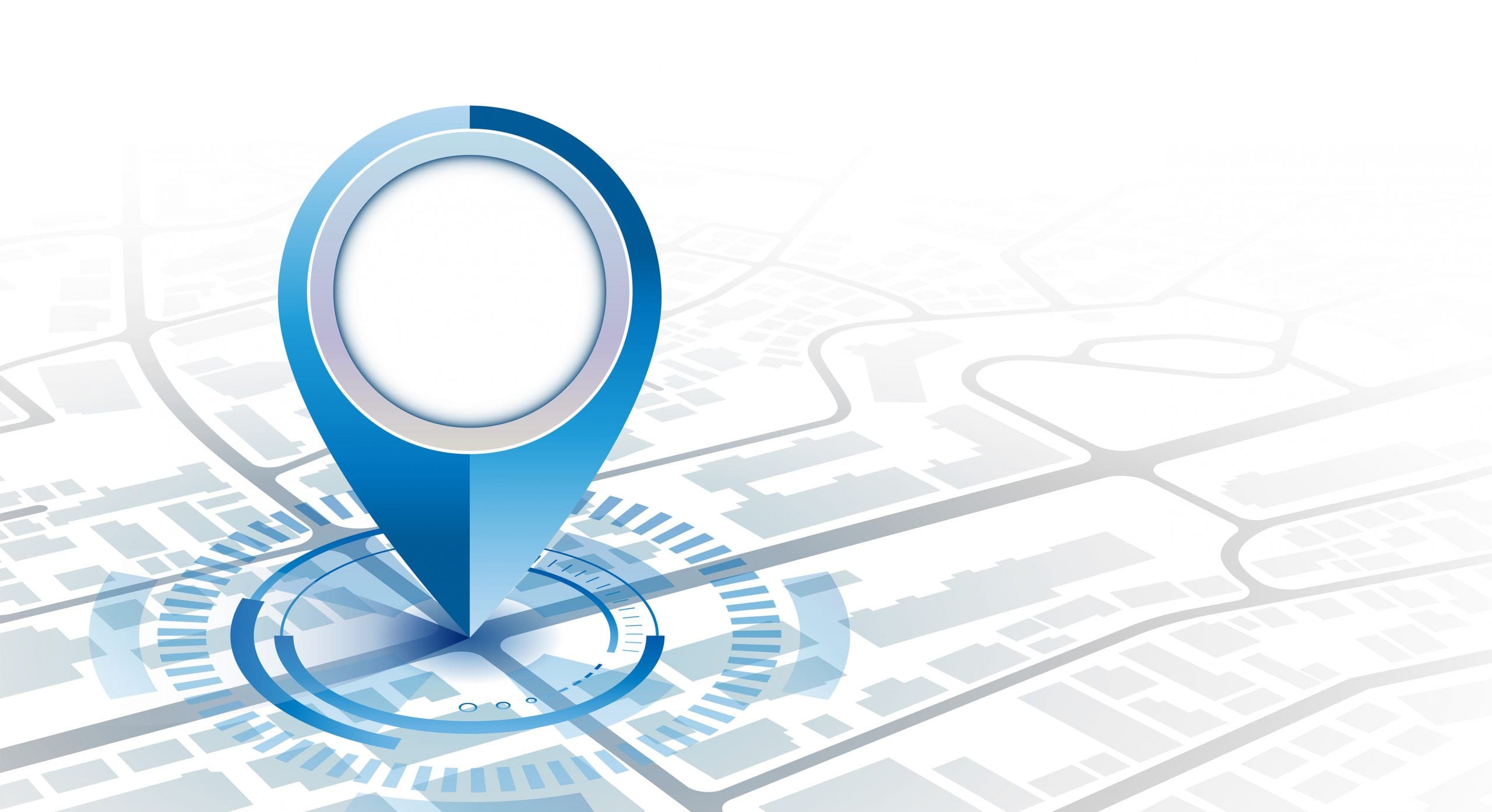 4,6 км, Трехгорка
М1
3086595 0000 1750 3043
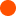 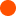 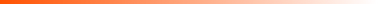 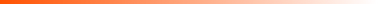 Бонусы от ГК «Автодор»
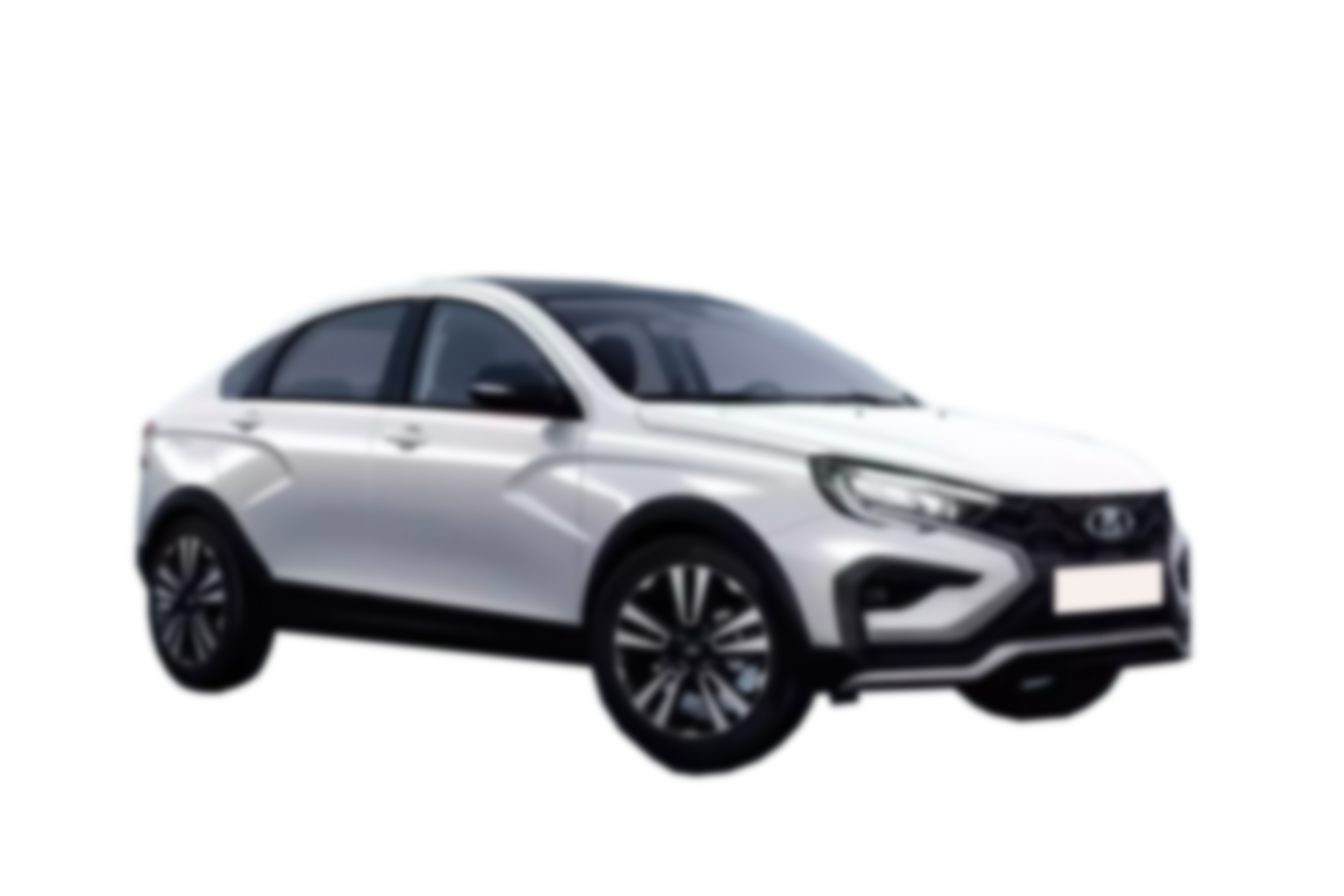 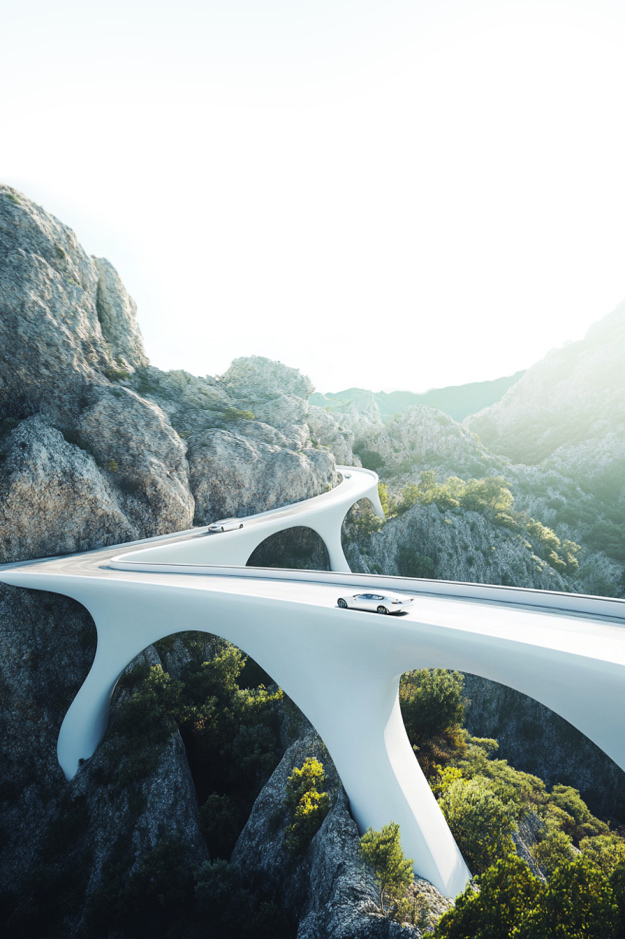 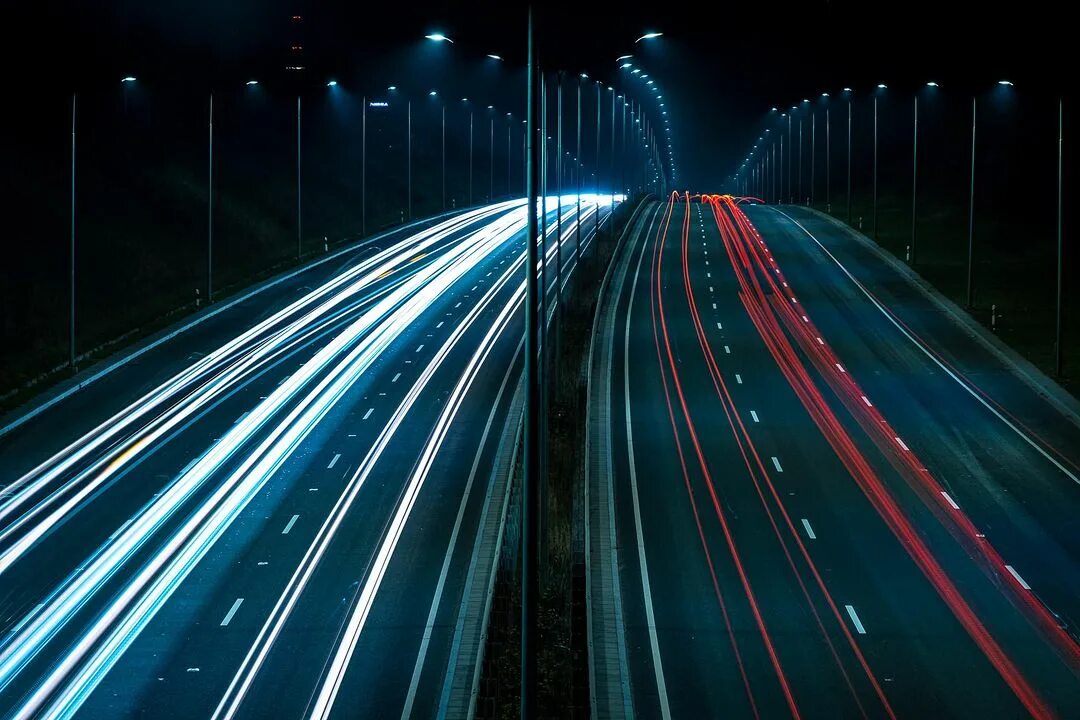 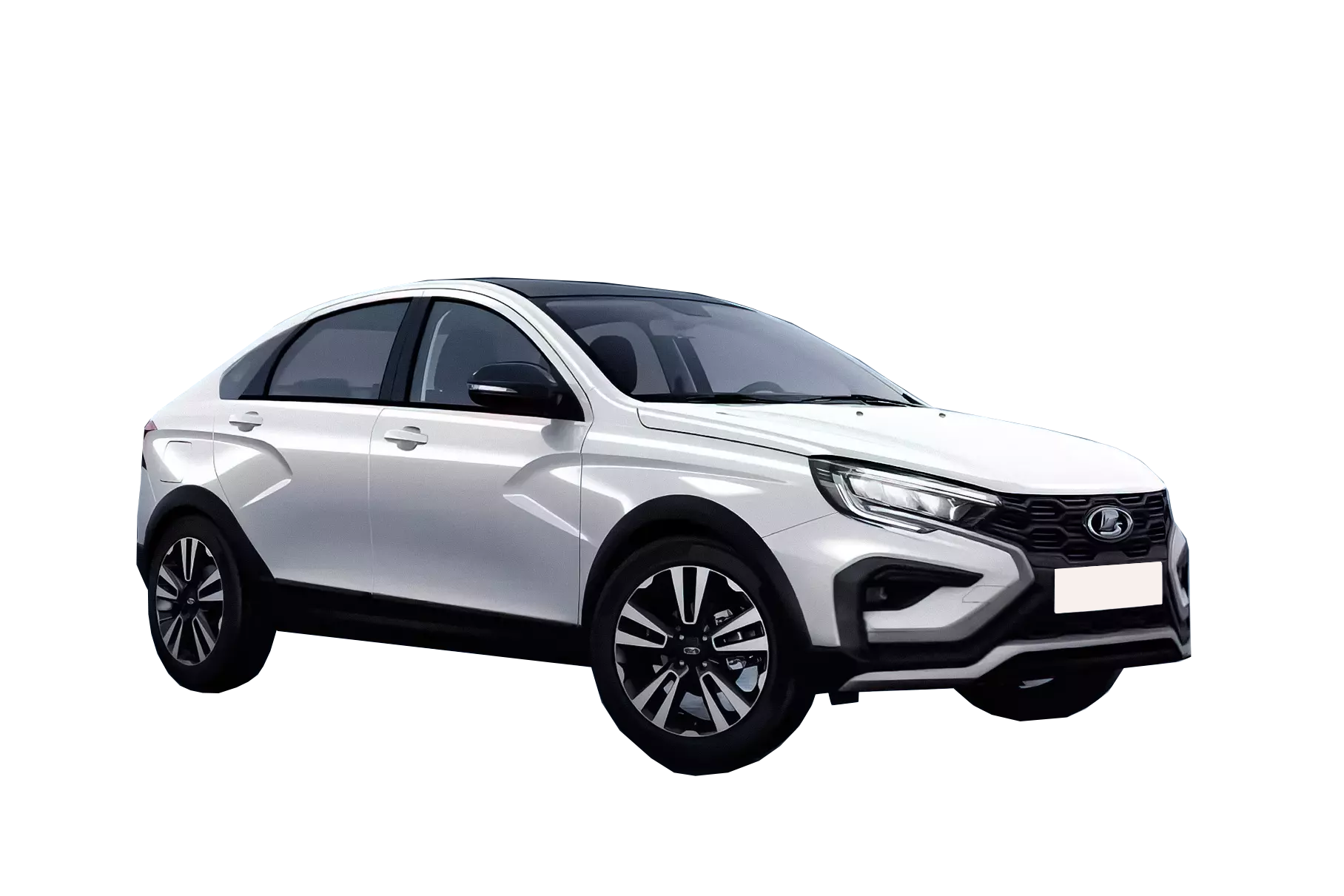 РЕЖИМ «FAST TRACK» 
НА ПЛАТНЫХ ДОРОГАХ
15%
до
скидка на проезд по скоростным дорогам
6000
приветственных баллов /9 000/12 000
ЦРЭИТС: возможности для автопроизводителя
Добавленная ценность товара
Встроенное платежное средство
(«Машина, как банковская карта»), технологический задел в части беспилотного транспорта
Цифровой радиоэлектронный идентификатор (аналог vin)
Для развития цифровой 
Экосистемы и цифровых 
Сервисных услуг
Идентификация транспортного средства с помощью безопасного, зашифрованного протокола обмена

Рекомендации водителю 
о прохождении ТО 
в авторизованных сервисных центрах на основании данных 
о пробеге и геолокации ТС 

Возможность сбора и обмена статистикой с автопроизводителем об активности пользования в части инфраструктуры платных дорог, увязки с пробегом автомобиля  и анализа Big Data
Программное обеспечение транспондера допускает выделение определенной области памяти устройства для автопроизводителя, который может создать и привязать различные внешние сервисы

Возможность развития собственных сервисов, включая оплату сторонних услуг на дилерских центрах 

Наличие встроенного устройства, соединённого одновременно с архитектурой автомобиля и внешней средой позволяет осуществлять взаимодействие перспективного беспилотного транспорта  с инфраструктурой платных дорог
Повышение лояльности покупателя к отечественному производителю автомобиля

Увеличение объёма продаж корпоративным клиентам

Стимулирование спроса физических лиц на новые ТС за счет бонусов ГК «Автодор» и инноваций, заложенных в ЦРЭИТС
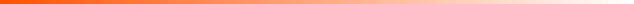 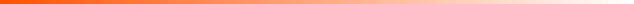 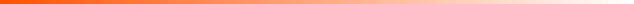 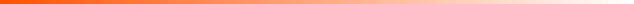 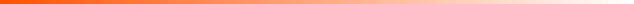 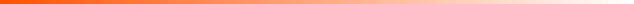 Карта реализации проекта в соответствии с внутренним стандартом НПП «ИТЭЛМА», основанном на APQP
ЗАПУСК 
ПРОИЗВОДСТВА
ОСНАСТКИ
НОМИНАЦИЯ
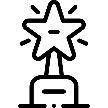 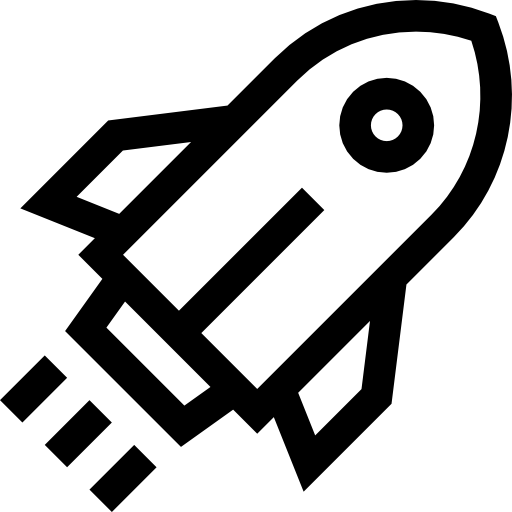 02
03
01
Поставка 
pre-VC образцов
Заморозка конструкции и функционала
Заморозка 3D и ГЧ
Предоставление  ТКП
VC
РТ2
СБОРКА
ПРЕДСЕРИЙНЫХ
АВТОМОБИЛЕЙ
СБОРКА VC
АВТОМОБИЛЕЙ
СБОРКА РТ2
АВТОМОБИЛЕЙ
ЗАПУСК 
СЕРИИ
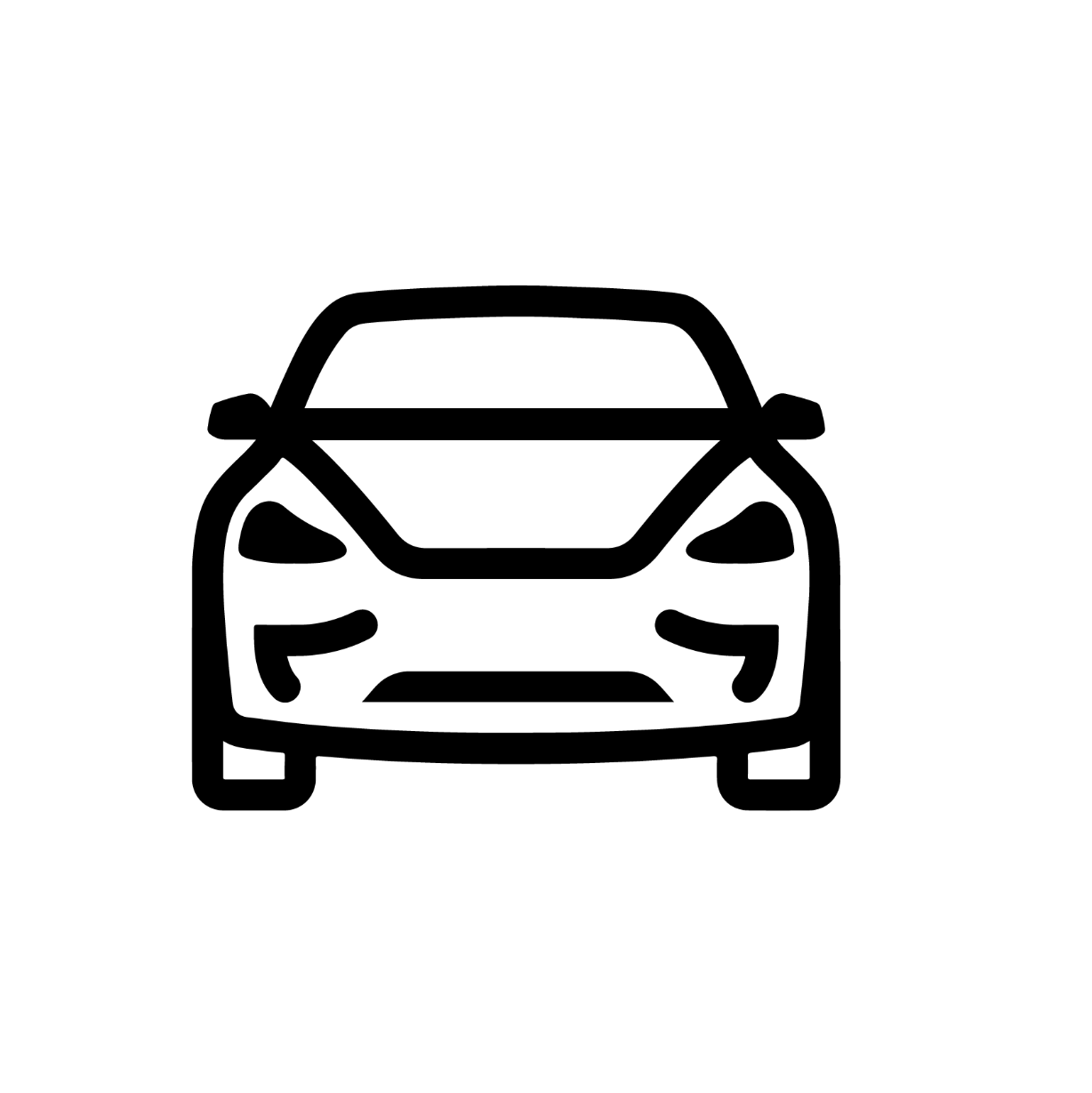 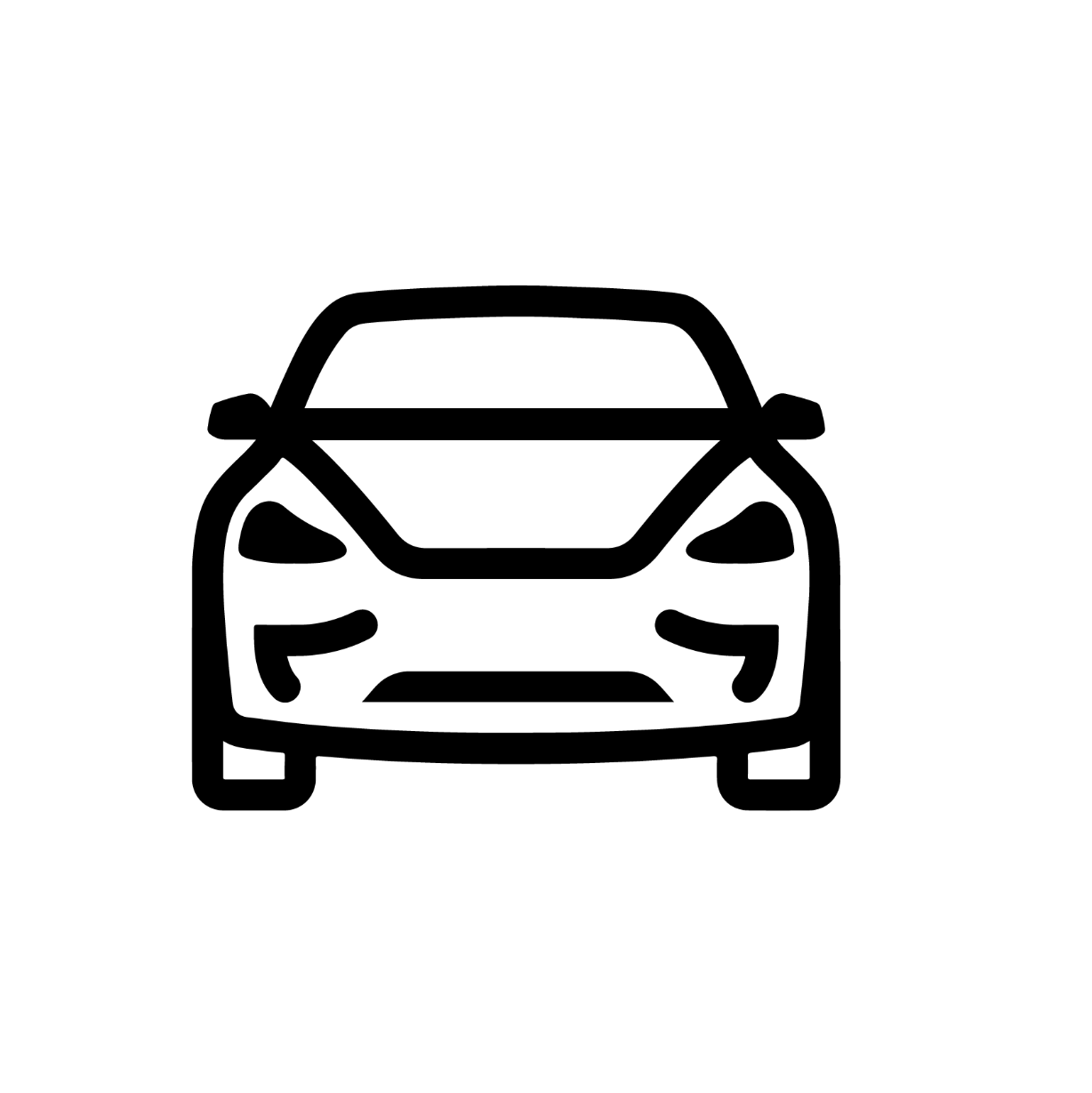 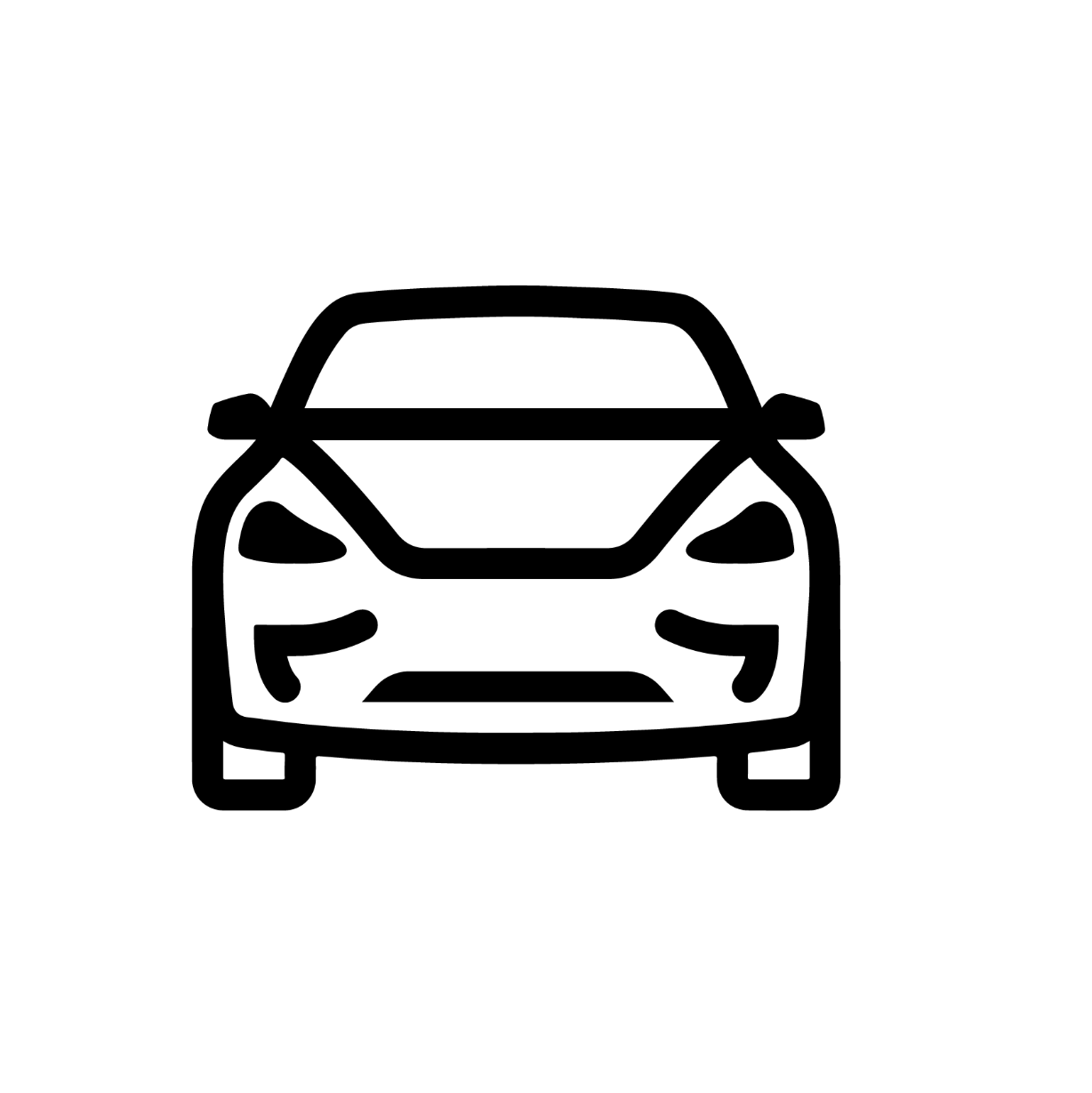 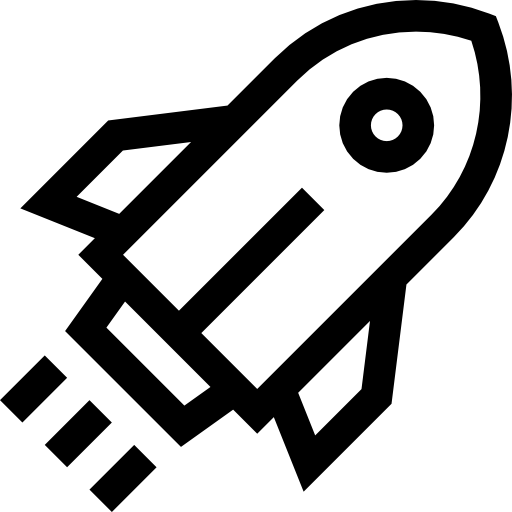 04
05
КОМПОНЕНТНАЯ СЕРТИФИКАЦИЯ
СЕРТИФИКАЦИЯ В СОСТАВЕ А/М
Подписание
РSW образцов
Подписание
РPC образцов
Поставка 
РТ2 образцов
Поставка 
РТ1образцов
Поставка 
VC образцов
на текущий момент выполнены предпроектные работы
разработан и испытан на объектах платных дорог полнофункциональный прототип
подобрана вся элементная база устройства и разработано программное обеспечение
проработана схема производства устройства на существующих линиях
БЛАГОДАРЮ ЗА ВНИМАНИЕ!